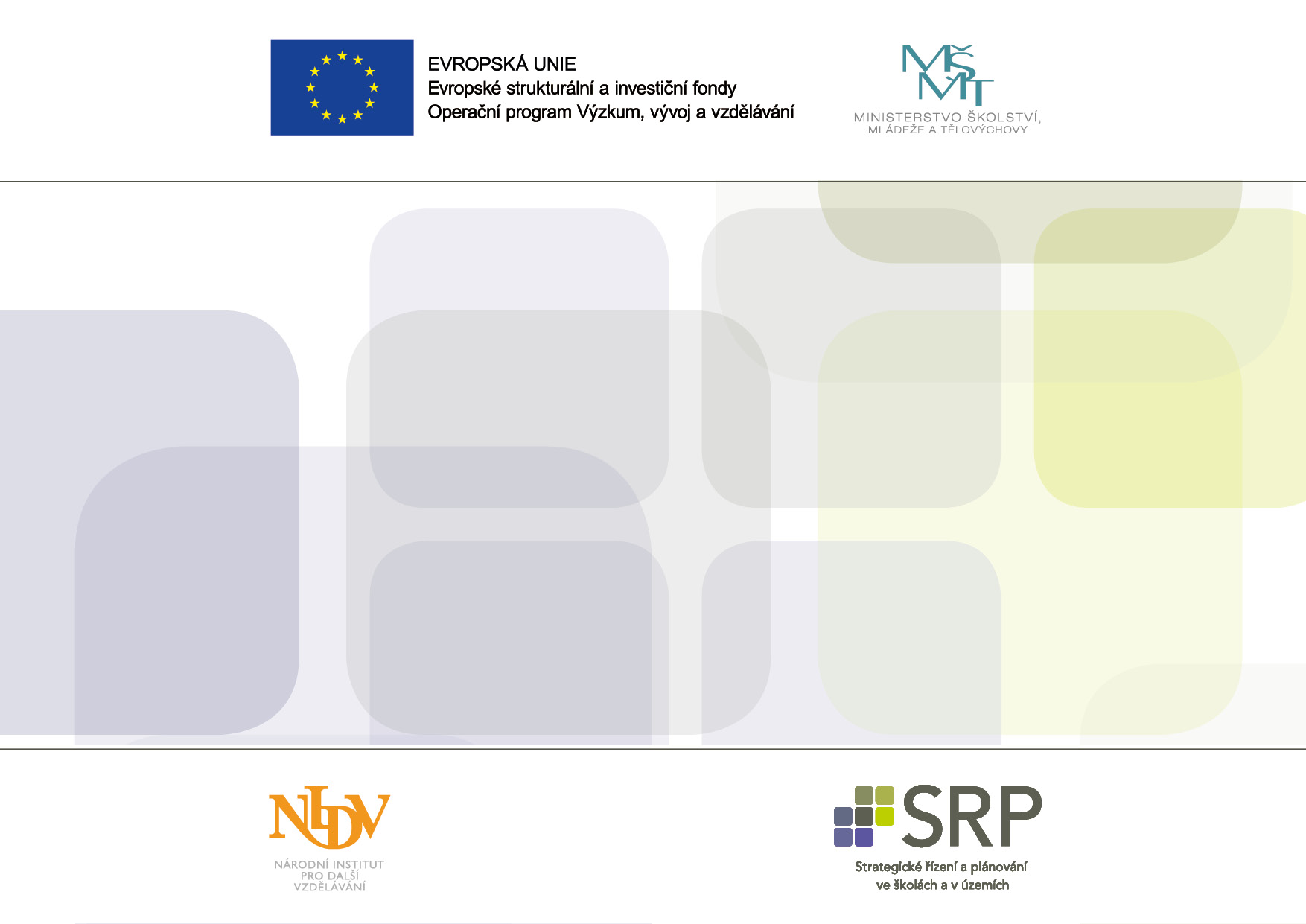 5. Aktuální priority a trendy vzdělávací 
politiky v předškolním a základním 
vzdělávání II.
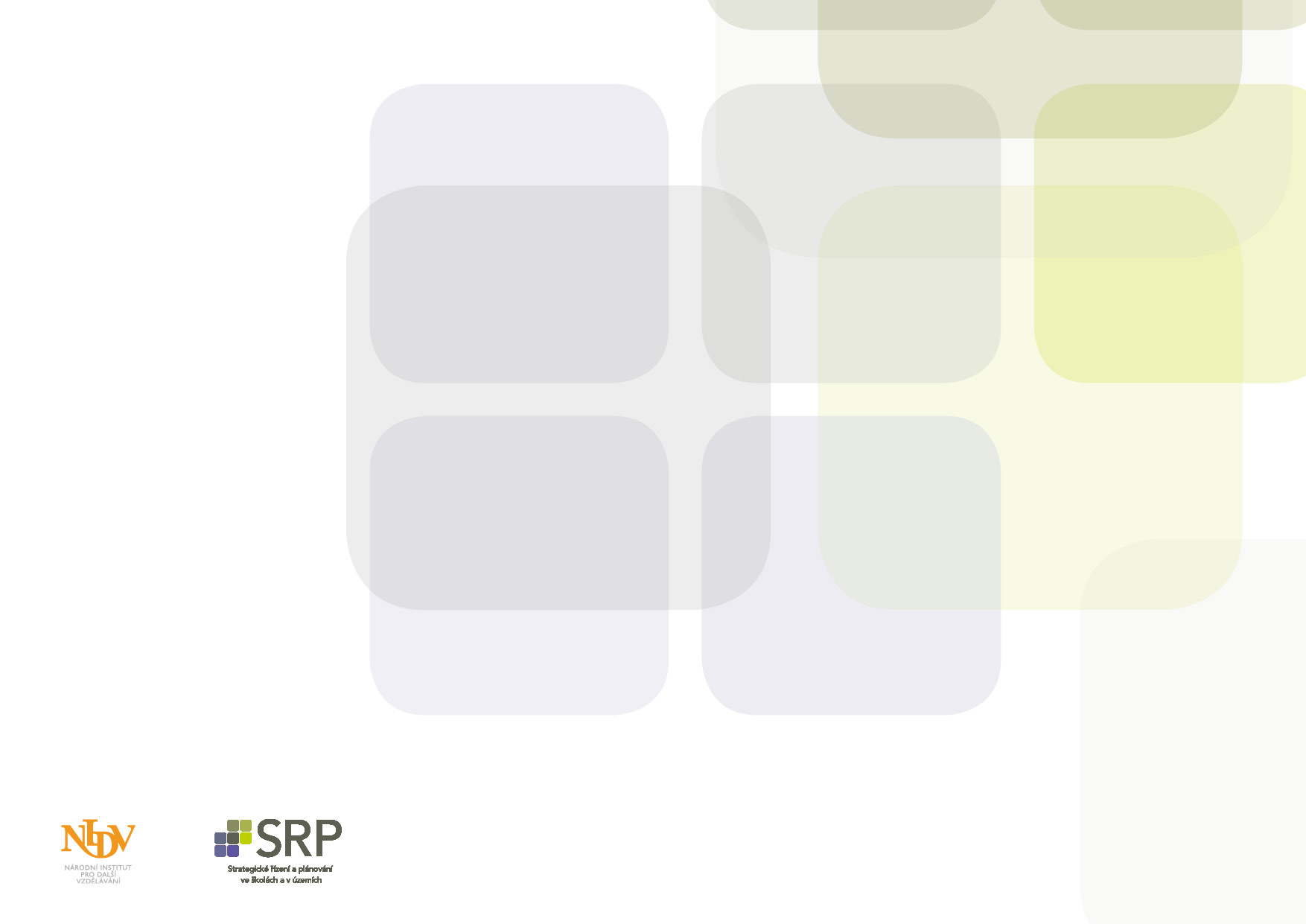 5.1 Společné vzdělávání (inkluze) pro předškolní a základní vzdělávání
 
Základní východiska a principy společného vzdělávání 
 
Novela školského zákona
Novela školského zákona ve znění § 16 ustupuje od kategorizace dětí a žáků (dále jen žáků) se speciálními vzdělávacími potřebami jako žáků se zdravotním postižením, zdravotním znevýhodněním a sociálním znevýhodněním a přistupuje k nim jako k žákům, kteří potřebují k naplnění svých vzdělávacích možností podpůrná opatření ve vzdělávání. Nové znění školského zákona zakládá pro žáky se speciálními vzdělávacími potřebami nárok na bezplatné poskytování těchto podpůrných opatření. 
Žák se speciálními vzdělávacími potřebami
Žákem se speciálními vzdělávacími potřebami je žák, který k naplnění svých vzdělávacích možností nebo k uplatnění a užívání svých práv na rovnoprávném základě s ostatními potřebuje poskytnutí podpůrných opatření. Tito žáci mají právo na bezplatné poskytování podpůrných opatření z výčtu uvedeného v § 16 školského zákona. Podpůrná opatření realizuje škola a školské zařízení.
 
Cíle a záměry vzdělávání
Cíle a záměry vzdělávání jsou pro vzdělávání všech žáků společné. Při vzdělávání žáků se speciálními vzdělávacími potřebami je třeba jejich naplňování přizpůsobovat tak, aby maximálně vyhovovalo žákům, jejich potřebám i možnostem.
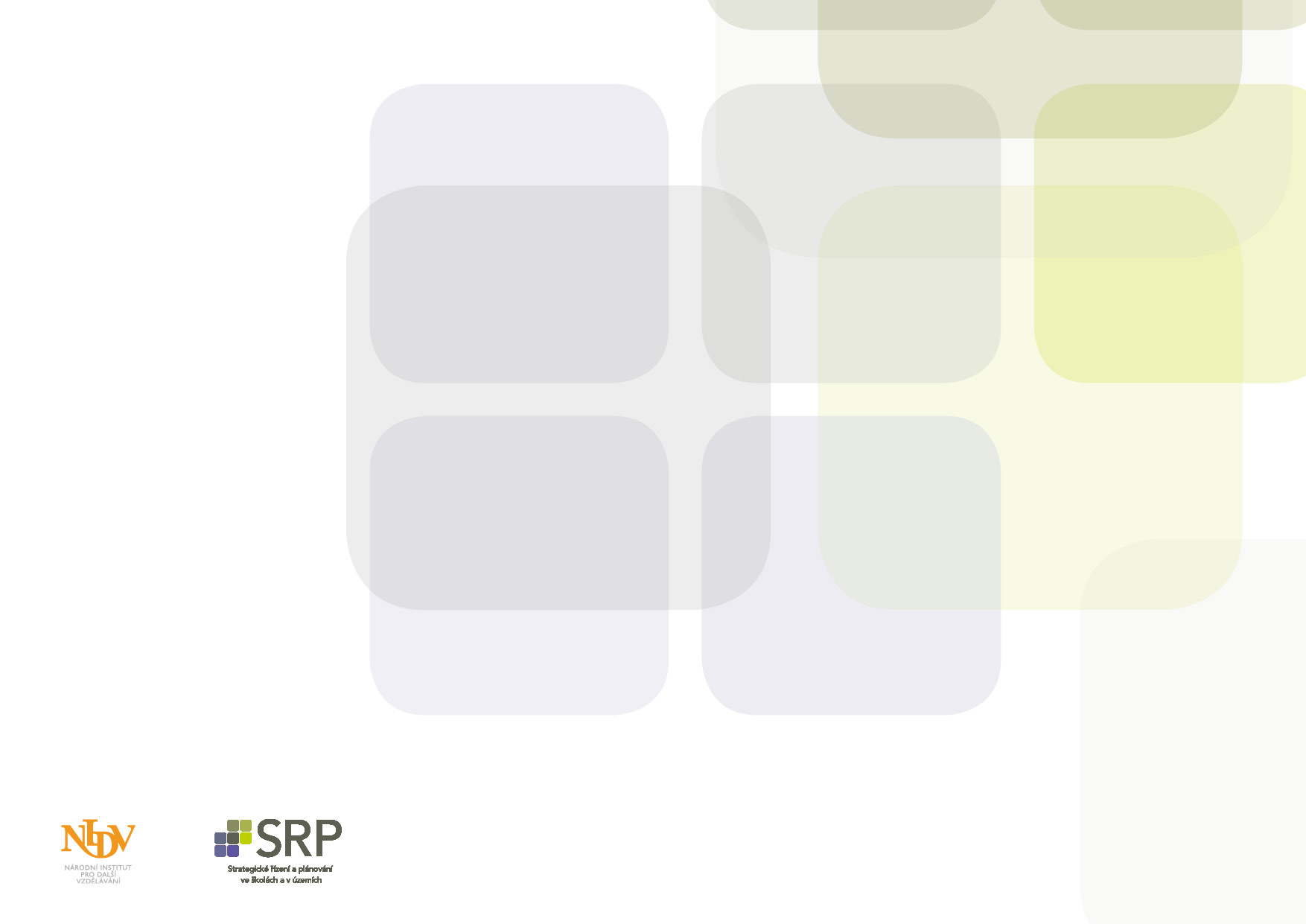 Právní předpisy související se společným vzděláváním 
 
Právní předpisy
 zákon č. 561/2004 Sb., o předškolním, základním, středním, vyšším odborném a jiném vzdělávání (školský zákon), ve znění pozdějších předpisů, zejména zákona č. 82/2015 Sb. 
 vyhláška č. 27/2016 Sb. o vzdělávání žáků se speciálními vzdělávacími potřebami a žáků nadaných (účinnost od 1. 9. 2016), 
 vyhláška č. 14/2005 Sb., o předškolním vzdělávání, ve znění pozdějších předpisů, 
 vyhláška č. 48/2005 Sb., o základním vzdělávání a některých náležitostech plnění povinné školní docházky, ve znění pozdějších předpisů
 vyhláška č. 72/2005 Sb., o poskytování poradenských služeb ve školách a školských poradenských zařízeních, ve znění pozdějších předpisů 
 vyhláška č. 364/2005 Sb., o vedení dokumentace škol a školských zařízení a školní matriky a o předávání údajů z dokumentace škol a školských zařízení a ze školní matriky, ve znění pozdějších předpisů 
Vyjádřením dítěte nebo jeho zákonného zástupce 
Při postupech upravených vyhláškou č. 27/2016 Sb. se přihlíží ke všem vyjádřením dítěte nebo jeho zákonného zástupce v záležitostech týkajících se jeho vzdělávání s ohledem na jeho věk a stupeň vývoje; o těchto záležitostech se dítěti poskytují dostatečné a vyčerpávající informace pro utvoření názoru. Při postupech upravených vyhláškou č. 27/2016 Sb. se dbá, aby byly v souladu se zájmem dítěte. Veškerá sdělení upravená vyhláškou č. 27/2016 Sb. jsou poskytována dítěti nebo zákonnému zástupci dítěte srozumitelným způsobem. (§ 1 odst. 2 vyhlášky č. 27/2016 Sb.)
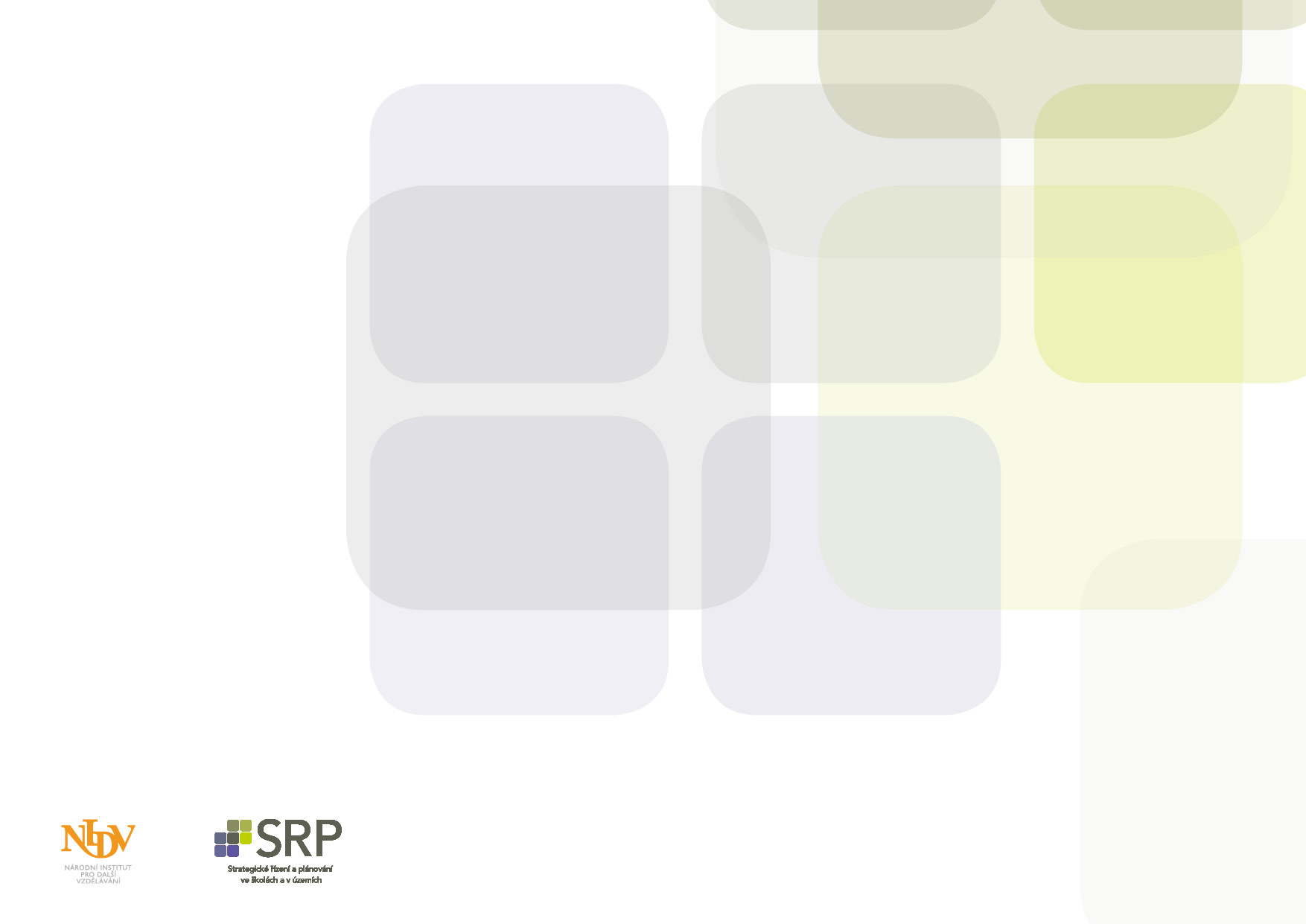 Škola a společné vzdělávání 
 
Škola a společné vzdělávání 
 
Škola zpracovává plán pedagogické podpory (PLPP) – podpůrná opatření prvního stupně.
 
Škola zpracovává individuální vzdělávací plán:
 pro žáky se speciálními vzdělávacími potřebami,
 pro žáky mimořádně nadané.
 
Škola stanoví počet žáků ve třídě, jsou-li v ní vzděláváni žáci podle § 16 odst. 9 zákona.
 
Škola poskytuje podpůrná opatření na základě doporučení poradenského zařízení a zpracovaného individuálního vzdělávacího plánu.
 
Škola může zařazovat žáky do třídy zřízené podle § 16 odst. 9 zákona nebo převedením žáka do vzdělávacího programu základní školy speciální.
 
Škola může přeřadit žáka do vyššího ročníku.
 
Škola upraví školní vzdělávací program v souvislosti se změnami RVP PV a RVP ZV.
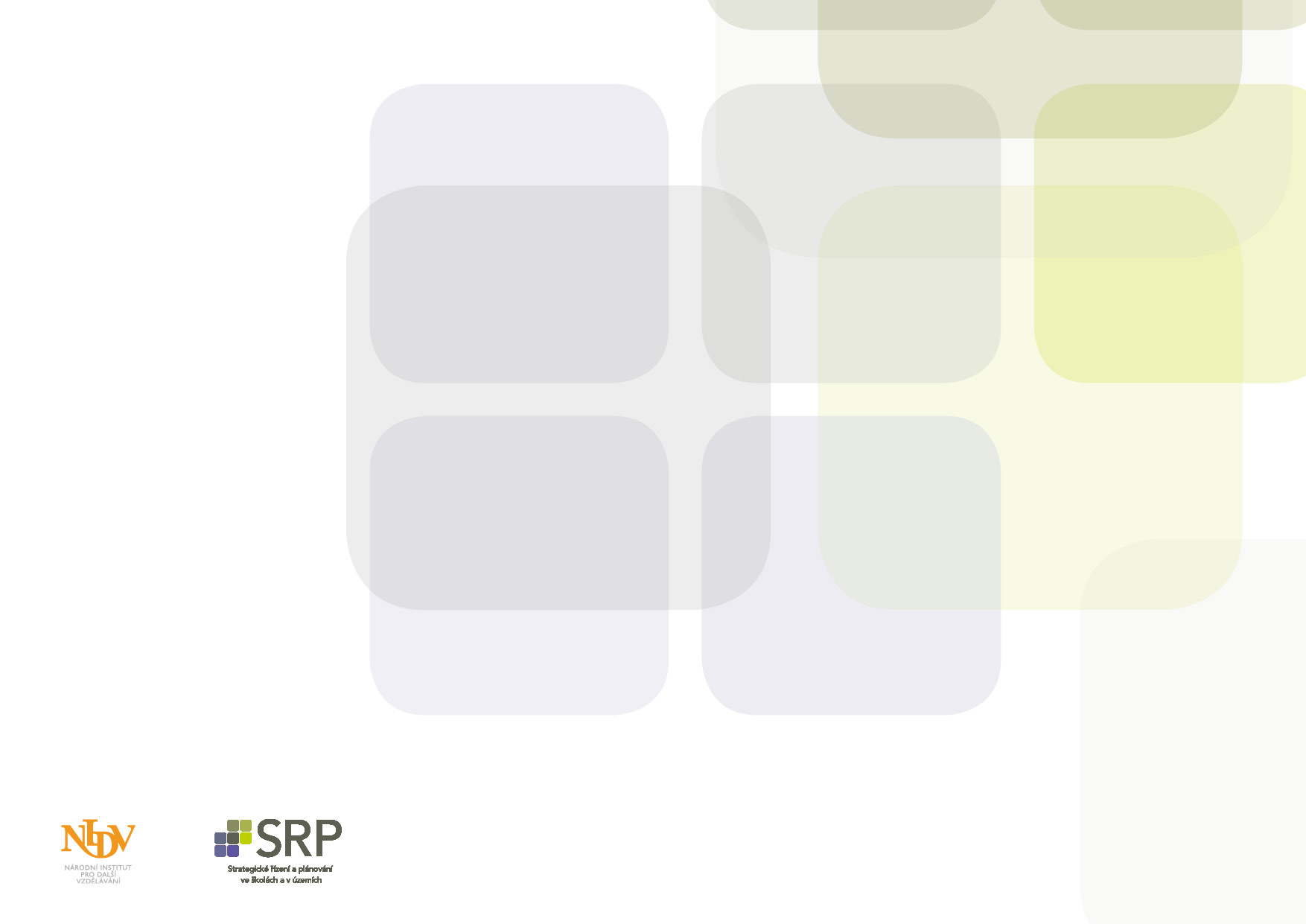 Školská poradenská zařízení a školní poradenské pracoviště 
 
Zpráva školského poradenského zařízení
Výsledkem poradenské pomoci školského poradenského zařízení je zejména zpráva. Ve zprávě školské poradenské zařízení uvede skutečnosti podstatné pro doporučení podpůrných opatření. 
 
Doporučení školského poradenského zařízení
Výsledkem poradenské pomoci školského poradenského zařízení jsou doporučení. V doporučení uvede závěry vyšetření a podpůrná opatření prvního až pátého stupně, která odpovídají zjištěným speciálním vzdělávacím potřebám a možnostem dítěte, žáka nebo studenta.
 
Revize zprávy nebo doporučení
Zpráva i doporučení školského poradenského zařízení obsahující navrhovaná podpůrná opatření podléhají možnosti revize. Oba tyto dokumenty obsahují i poučení o možnosti revize závěrů v nich obsažených.
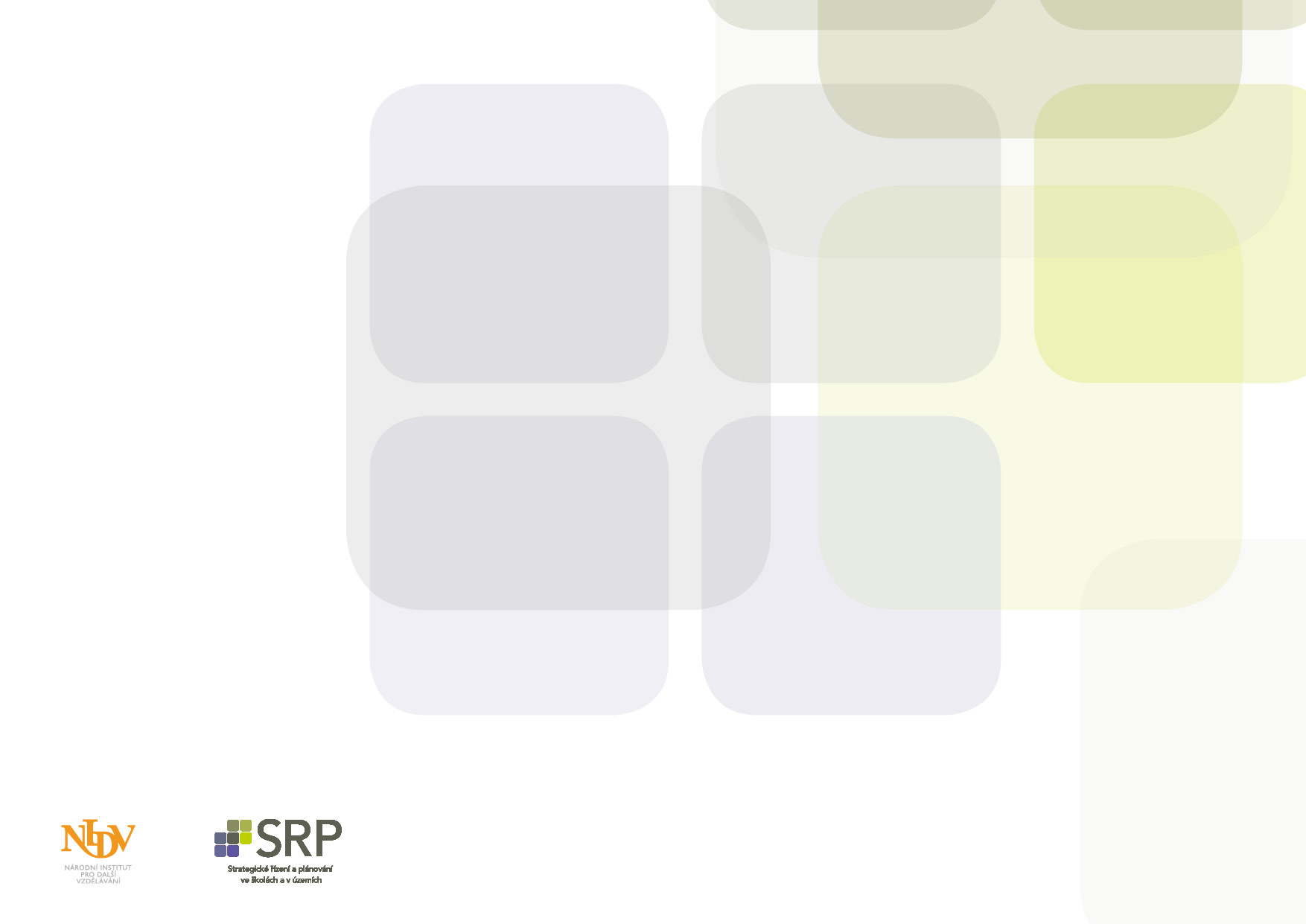 Podpůrná opatření v mateřské a základní škole
 
Podpůrná opatření
Podpůrná opatření představují podporu pro práci pedagoga se žákem, kdy jeho vzdělávání v různé míře vyžaduje upravit průběh jeho vzdělávání. Cílem úprav je především vyrovnávat podmínky ke vzdělávání žáka, které mohou být ovlivněny mírnými problémy nebo závažnými obtížemi, které jsou způsobeny nepřipraveností žáka na školu, odlišnými životními podmínkami a odlišným kulturním prostředím ze kterého žák vstupuje do vzdělávání. Současně početnou skupinu budou představovat žáci s nepříznivým aktuálním zdravotním stavem, který může ovlivňovat vzdělávání žáků nebo zdravotní postižení žáka.
Podpůrná opatření jsou definována školským zákonem, podle rozsahu a obsahu se člení do I. – V. stupně. Podpůrná opatření různých stupňů lze kombinovat.
Vedle organizace vzdělávání obsahují také speciální učebnice a pomůcky a kompenzační pomůcky.
I. stupeň podpůrných opatření vždy navrhuje a poskytuje škola.
II. -V. stupeň navrhuje a metodicky provází v jeho naplňování školské poradenské zařízení.
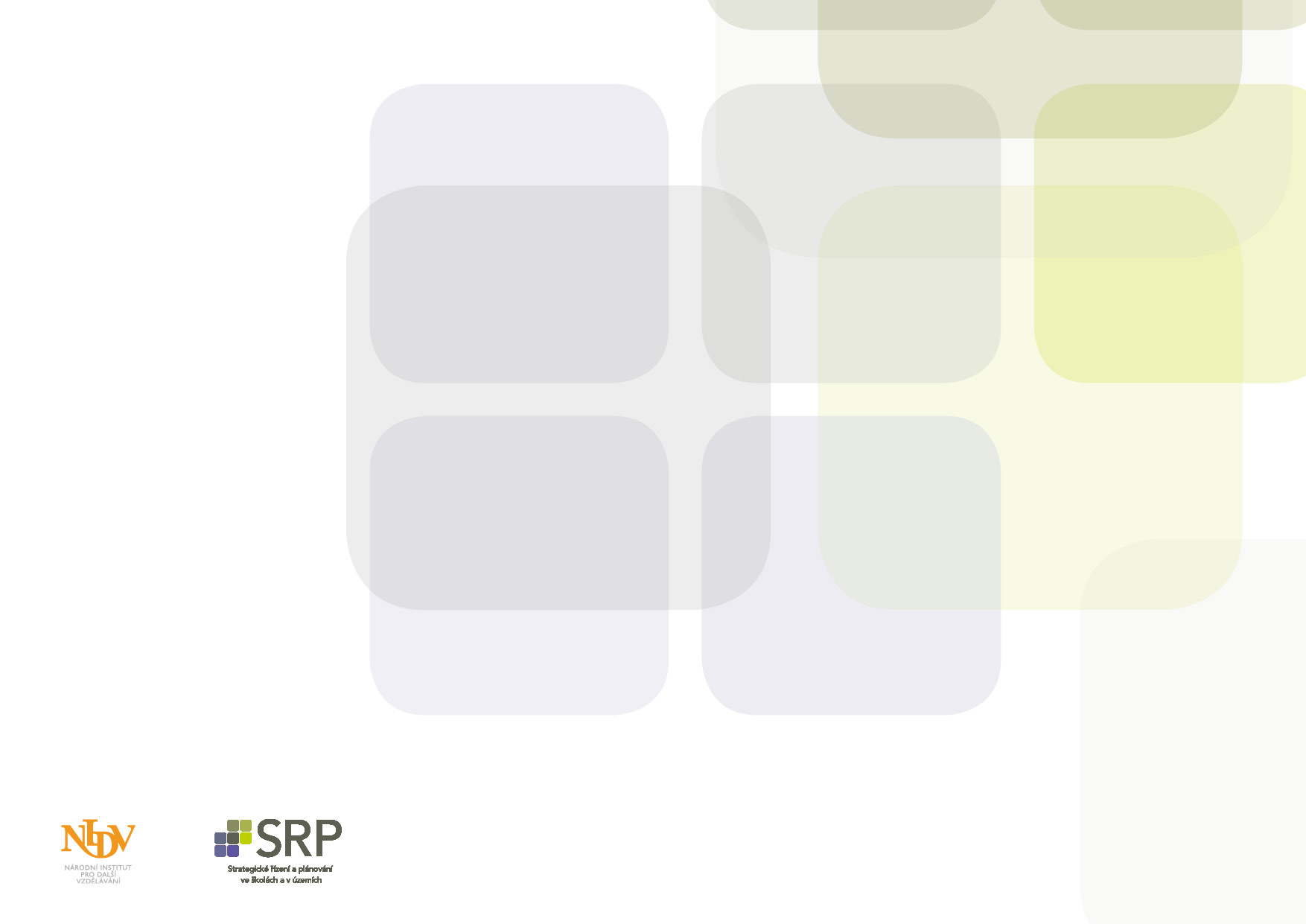 5.2 Poskytování poradenských služeb, kariérové poradenství
 
Poskytování poradenských služeb
 
Poradenské služby
Poradenské služby ve školách a školských poradenských zařízeních jsou poskytovány dětem a žákům, jejich zákonným zástupcům, školám a školským zařízením.Školská poradenská zařízení a školy poskytují bezplatně standardní poradenské služby v rozsahu uvedeném v prováděcí vyhlášce, a to na žádost žáků, jejich zákonných zástupců, škol nebo školských zařízení nebo na základě rozhodnutí orgánu veřejné moci. Podmínkou poskytnutí psychologické nebo speciálně pedagogické poradenské služby je předání informace a písemný souhlas žáka nebo jeho zákonného zástupce.  
 
Informování žáků a jejich zákonných zástupců
Škola nebo školské poradenské zařízení musí předem srozumitelně informovat žáka a v případě žáka, který má zákonného zástupce, také jeho zákonného zástupce o:
 všech podstatných náležitostech poskytované poradenské služby, zejména o povaze, rozsahu, trvání, cílech a postupech poskytované poradenské služby,
 prospěchu, který je možné očekávat, a o všech předvídatelných důsledcích, které mohou vyplynout z poskytování poradenské služby i možných následcích, pokud tato služba nebude poskytnuta,
 jeho právech a povinnostech spojených s poskytováním poradenských služeb, včetně práva žádat kdykoli poskytnutí poradenské služby znovu, práva podat návrh na projednání, práva žádat o revizi a práva podat podnět České školní inspekci.
Výsledkem poradenských služeb školských poradenských zařízení směřujících k zjišťování speciálních vzdělávacích potřeb nebo mimořádného nadání žáka jsou zpráva a doporučení.
 
Školská poradenská zařízení
Typy školských poradenských zařízení jsou:
 pedagogicko-psychologická poradna,
 speciálně pedagogické centrum.
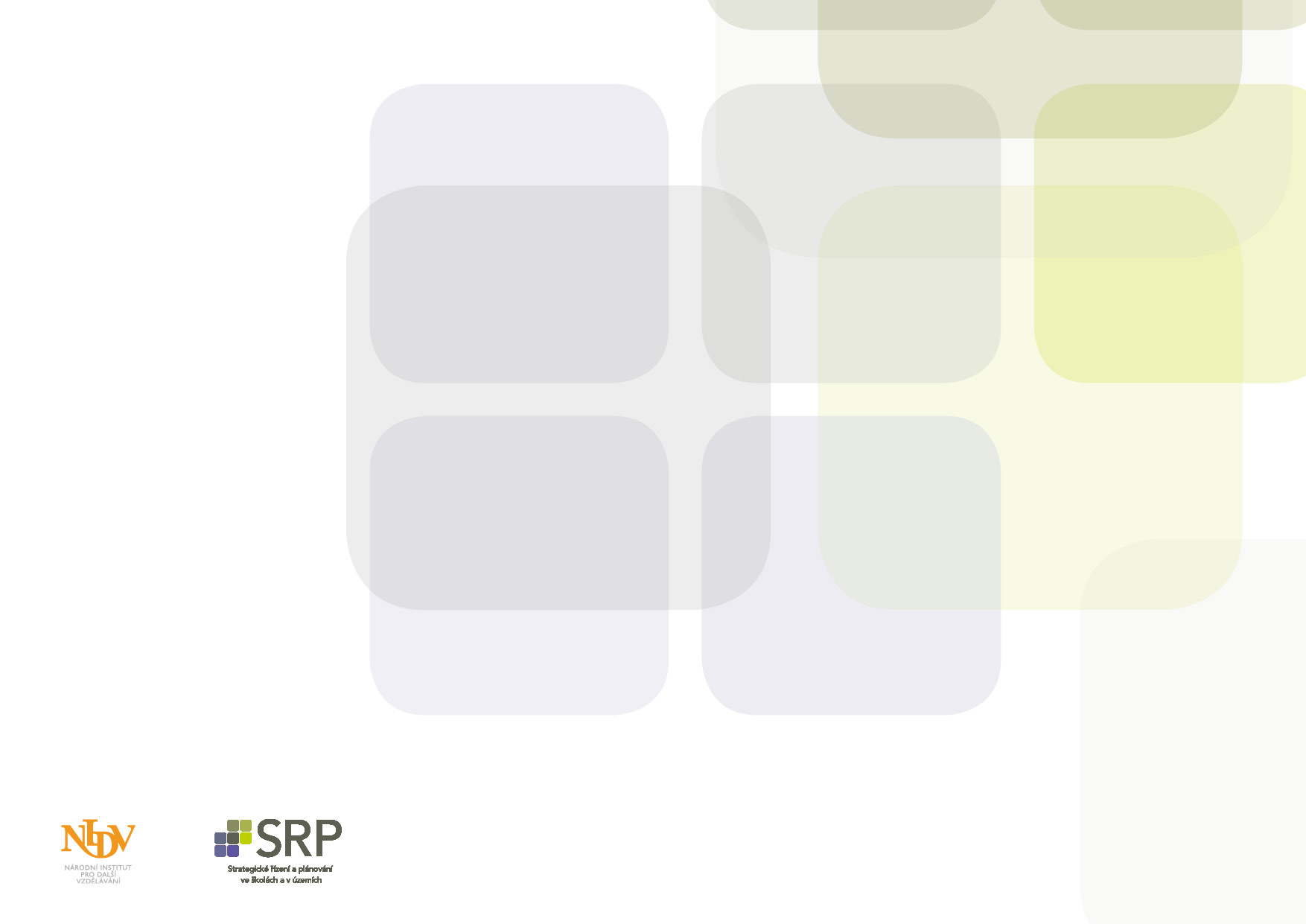 Škola a poskytování poradenských služeb
 
Poskytování poradenských služeb ve škole 
Ředitel základní školy zabezpečuje poskytování poradenských služeb ve škole školním poradenským pracovištěm, ve kterém působí zpravidla výchovný poradce a školní metodik prevence, kteří spolupracují zejména s třídními učiteli, učiteli výchov, případně s dalšími pedagogickými pracovníky školy. Poskytování poradenských služeb ve škole může být zajišťováno i školním psychologem nebo školním speciálním pedagogem.Ve škole jsou zajišťovány poradenské služby v rozsahu odpovídajícím počtu a vzdělávacím potřebám žáků školy zaměřené zejména na:
 poskytování podpůrných opatření pro žáky se speciálními vzdělávacími potřebami,
 sledování a vyhodnocování účinnosti zvolených podpůrných opatření,
 prevenci školní neúspěšnosti,
 kariérové poradenství spojující vzdělávací, informační a poradenskou podporu k vhodné volbě vzdělávací cesty a pozdějšímu profesnímu uplatnění,
 podporu vzdělávání a sociálního začleňování žáků z odlišného kulturního prostředí a s odlišnými životními podmínkami,
 podporu vzdělávání žáků nadaných a mimořádně nadaných,
 průběžnou a dlouhodobou péči o žáky s výchovnými či vzdělávacími obtížemi a vytváření příznivého sociálního klimatu pro přijímání kulturních a jiných odlišností ve škole a školském zařízení,
 včasnou intervenci při aktuálních problémech u jednotlivých žáků a třídních kolektivů,
 předcházení všem formám rizikového chování včetně různých forem šikany a diskriminace,
 průběžné vyhodnocování účinnosti preventivních programů uskutečňovaných školou,
 metodickou podporu učitelům při použití psychologických a speciálně pedagogických postupů ve vzdělávací činnosti školy,
 spolupráci a komunikaci mezi školou a zákonnými zástupci,
 spolupráci školy při poskytování poradenských služeb se školskými poradenskými zařízeními.
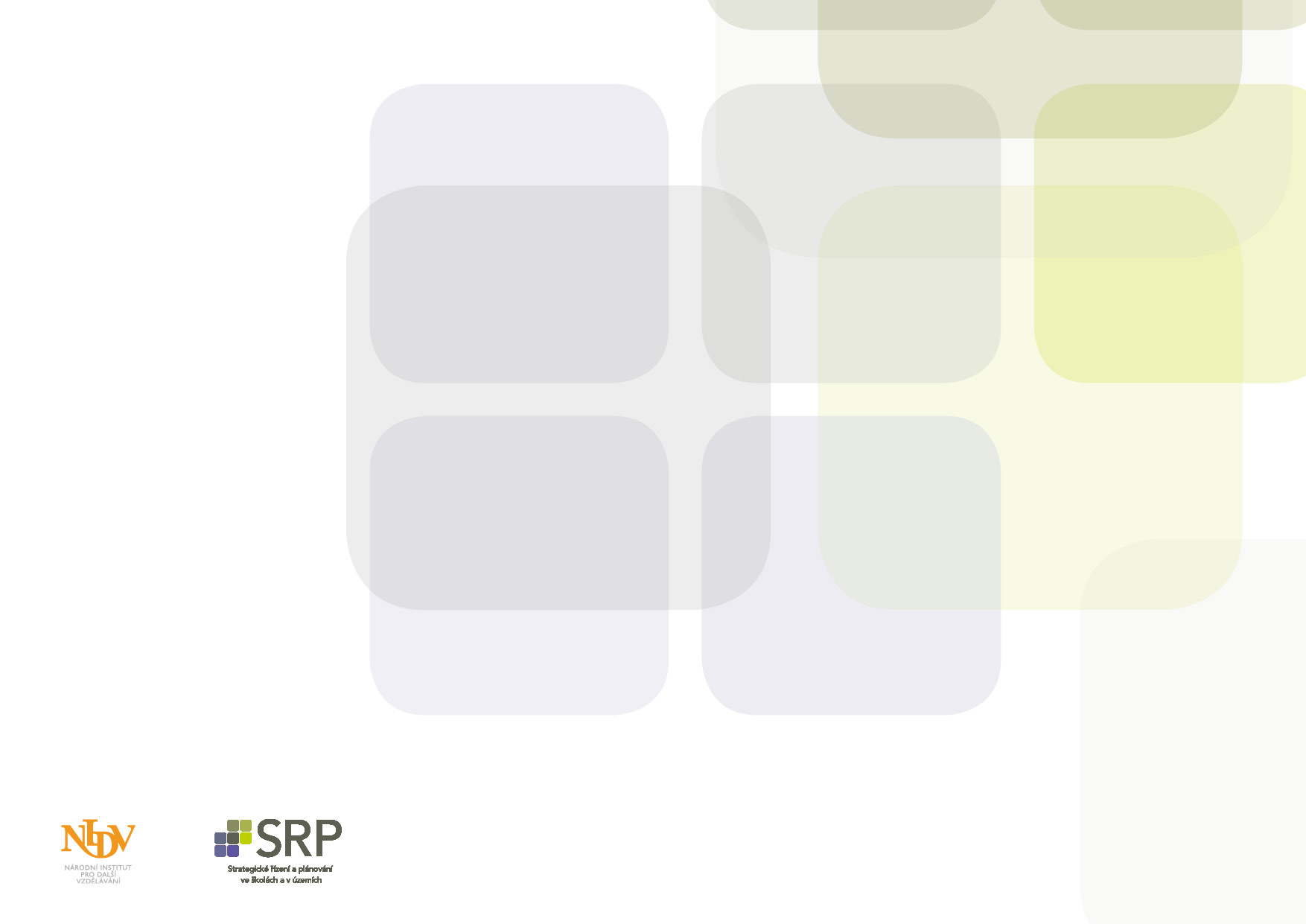 Svobodný přístup k informacím
 
Poskytování informací
Poskytování informací podléhá zákonu č. 106/1999 Sb., o svobodném přístupu k informacím. Podle § 2 tohoto zákona je škola povinným subjektem, který musí poskytovat informace. Žádat informace může každá fyzická i právnická osoba. Žadatel může požadovat pouze ty informace, které škola má a které se vztahují k její působnosti. V některých případech může škola pouze odkázat na již zveřejněné informace, například na www stránkách školy.
 
Lhůta pro poskytnutí informací
Lhůta pro poskytnutí informací je 15 dnů. Tuto lhůtu lze ze závažných důvodů prodloužit, nejvýše však o 10 dní.
 
Úhrada za poskytnuté informace
Za poskytnuté informace je škola oprávněna po žadateli žádat úhradu ve výši, která nesmí přesáhnout náklady spojené s pořízením kopií, opatřením technických nosičů dat a s odesláním informací.
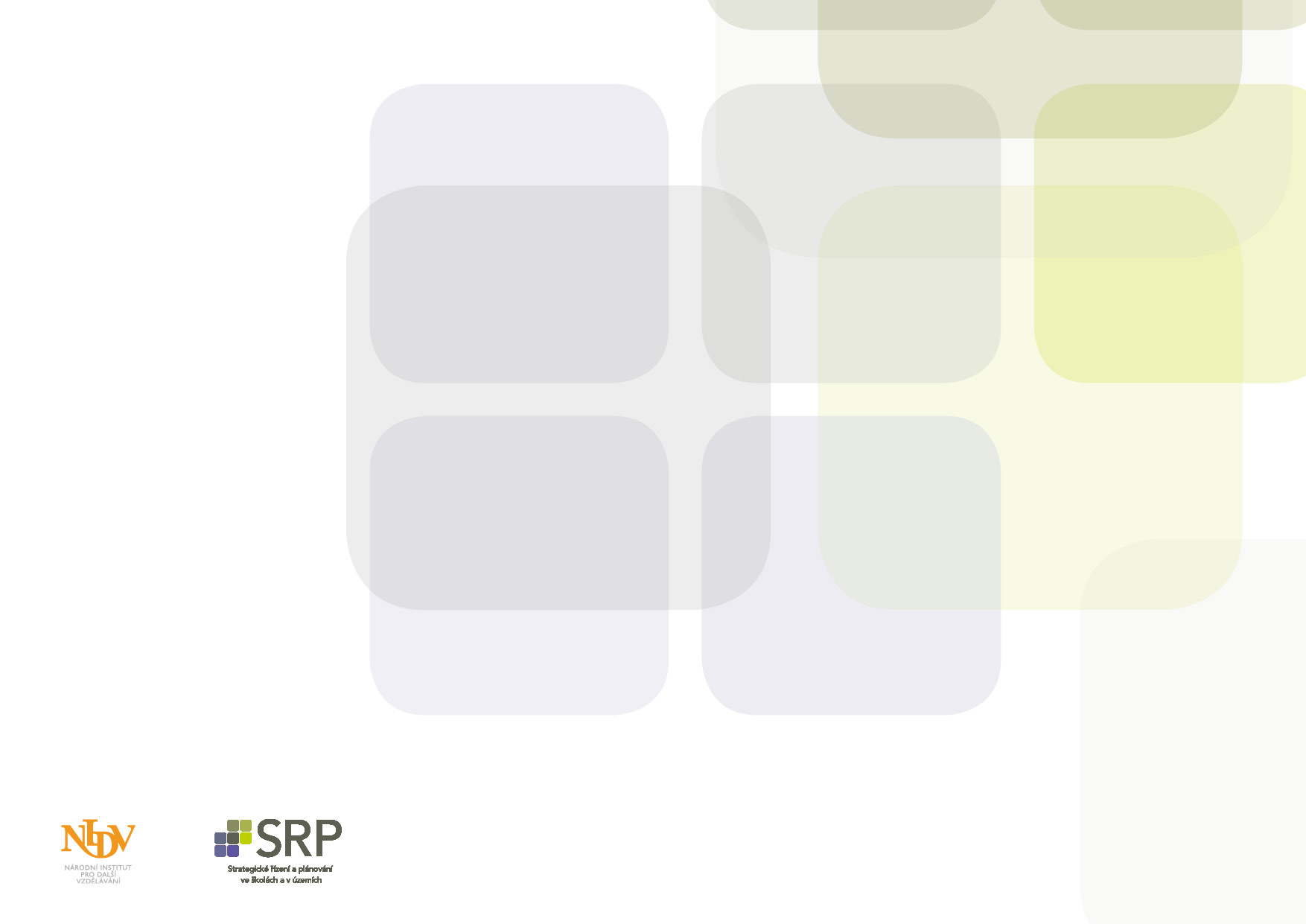 Ochrana osobních údajů
 
Ochrana osobních údajů
Škola shromažďuje a uchovává velké množství osobních údajů o žácích i zaměstnancích školy. Musí proto postupovat podle § 13 odst. 2 zákona č. 101/2000 Sb., na ochranu osobních údajů, který ukládá škole povinnost přijmout a provést taková bezpečnostní opatření, aby byla zajištěna ochrana osobních údajů v souladu se zákonem.
 
Jaké osobní údaje škola shromažďuje
 Vede evidenci žáků (školní matrika) včetně citlivých údajů (zdravotní stav žáků).
 Zaznamenává údaje o úrazech žáků.
 Pořizuje fotografie, audio a video záznamy za účelem prezentace školy.
 Vede personální a platovou dokumentaci zaměstnanců školy.
Ochrana osobních údajů je dána zákonem, škola si však sama zvolí formu, jakým způsobem zabezpečí tuto ochranu.
 
Příklady ochrany osobních údajů
 Zabezpečení dokumentů ve spisovně školy a školním archivu.
 Přesně stanoveny povinnosti uživatelů školní matriky (třídní učitel, administrátor, správce sítě, …).
 Pracovníci školy, zejména pedagogičtí pracovníci školy, zachovávají mlčenlivost o skutečnostech týkajících se osobních údajů žáků a zaměstnanců.
 Fotografie, audio a video za účelem prezentace školy jsou pořizovány pouze se souhlasem zákonných zástupců.
 Likvidace dokumentů, které obsahují osobní údaje, musí probíhat dle Spisového a skartačního řádu školy.
 
Poskytování osobních údajů
Ochrana osobních údajů neznamená absolutní zákaz poskytování osobních údajů žáků a zaměstnanců školy. Škola je ale povinna zajistit zpřístupnění určitých informací. Zpravidla je poskytuje osobám, které jsou také vázáni zákonem č. 101/2000 Sb. (Policie ČR, sociální kurátor, zdravotní pojišťovna).
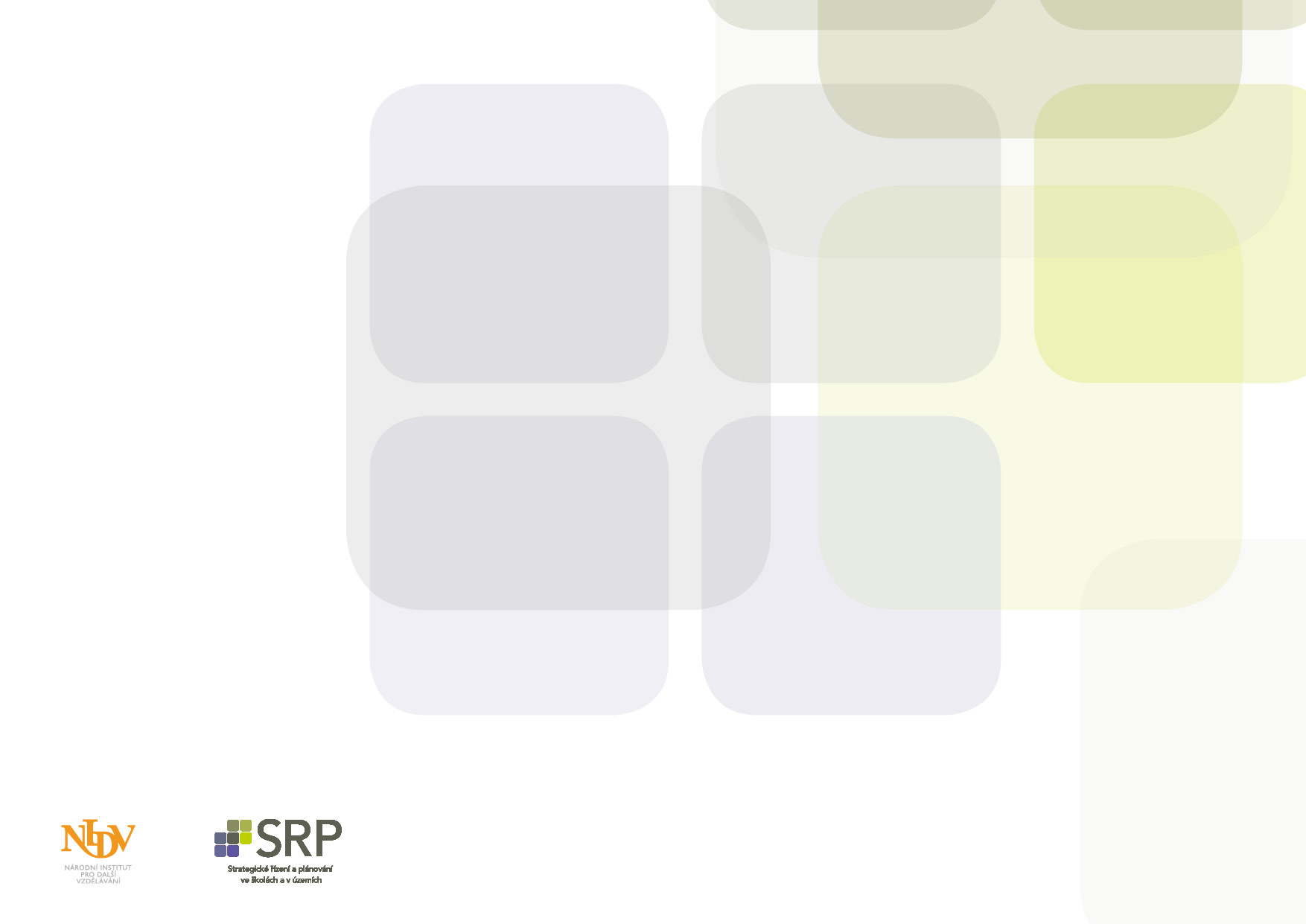 5.3 Bezpečnost a ochrana zdraví ve škole a školském zařízení
 
Bezpečnost a ochrana zdraví dětí v právních normách
 
Bezpečnosti žáků je v zákonech a vyhláškách
Problematika bezpečnosti žáků je v zákonech a vyhláškách zpracována velmi obecně, teprve metodické pokyny řeší tuto problematiku konkrétněji.
 
§ 29 zákona č. 561/2004 Sb., školský zákon, ve znění pozdějších předpisů
Ukládá škole povinnost:
 přihlížet k základním fyziologickým potřebám žáků a vytvářet podmínky pro jejich zdravý vývoj a pro předcházení vzniku sociálně patologických jevů,
 zajistit jejich bezpečnost a ochranu zdraví při vzdělávání a s ním přímo souvisejících činnostech,
 vést evidenci úrazu žáků.
 
§ 5 vyhláška č. 14/2005 Sb., o předškolním vzdělávání, ve znění pozdějších předpisů
§ 3 vyhlášky č. 48/2005 Sb., o základním vzdělávání, ve znění pozdějších předpisů
Metodický pokyn k zajištění bezpečnosti a ochrany zdraví dětí, žáků a studentů ve školách, č.j.: 37 014/2005-25, který má však pro školy pouze doporučující formu, řeší podrobněji problematiku bezpečnosti.
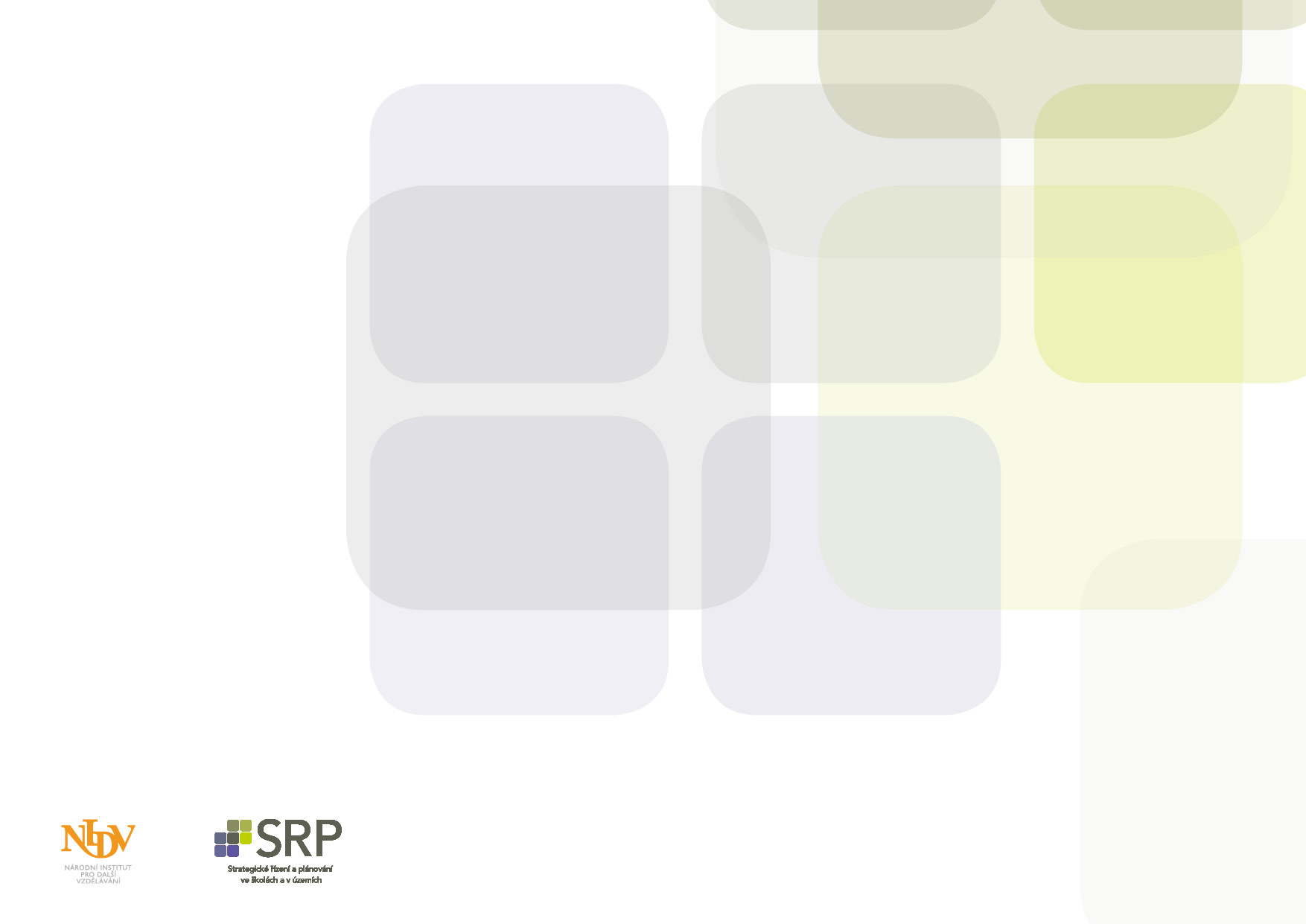 Prevence rizik
 
Zákoník práce
Podle § 102 zákona č. 262/2006 Sb., zákoník práce, jsou povinnosti zaměstnavatele v prevenci rizik vytvářet bezpečné a zdraví neohrožující pracovní prostředí a pracovní podmínky:
 vhodnou organizací bezpečnosti a ochrany zdraví při práci,
 přijímáním opatření k předcházení rizikům.
 
Prevence rizik
Prevencí rizik se rozumí:
 všechna opatření vyplývající z právních a ostatních předpisů k zajištění bezpečnosti a ochrany zdraví při práci,
 opatření zaměstnavatele, která mají za cíl předcházet rizikům, odstraňovat je nebo minimalizovat působení neodstranitelných rizik. Takovým opatřením je například směrnice vydaná k zajištění bezpečného provozu zařízení. Nejčastěji to budou předpisy vydané na podkladě právních a ostatních předpisů. Tato opatření mohou obsahovat celý soubor preventivních opatření k zamezení rizik, povinnosti k jejich kontrole a vyhodnocování.
 
Stanovení míry rizika
Velikost (míra) rizika se stanoví jako součin závažnosti následků nehody a pravděpodobnosti jejího vzniku. Bodové ohodnocení míry rizika může mít podobu:
1. Nevýznamné, zanedbatelné riziko.
2. Akceptovatelné riziko.
3. Významné riziko.
4. Nežádoucí riziko.
5. Nepřijatelné riziko.
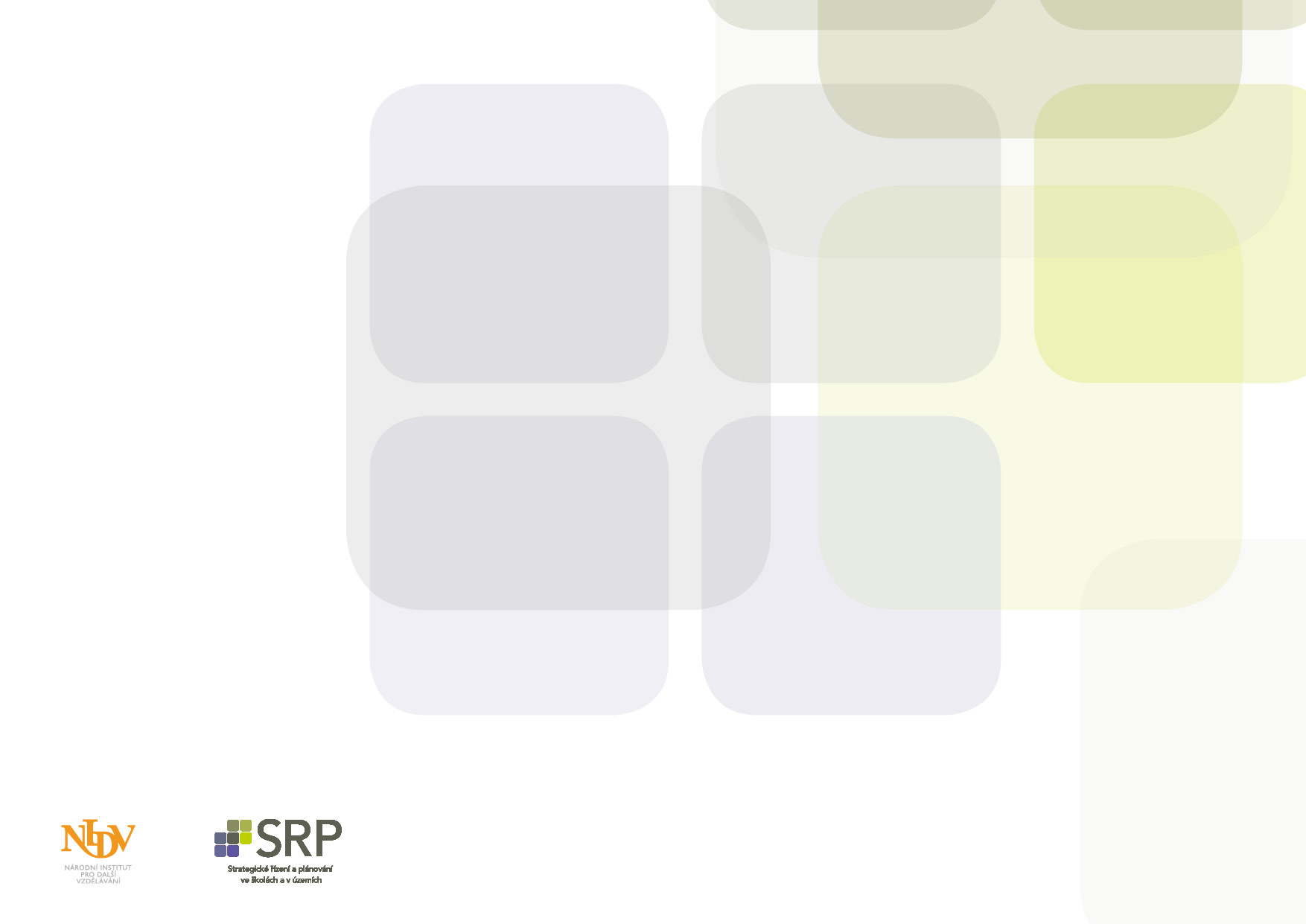 Školní úraz
 
Evidence úrazů dětí, žáků (dále jen žáků)
Škola je povinna vést evidenci úrazů žáků, k nimž došlo při vzdělávání a s ním přímo souvisejících činnostech a při poskytování školských služeb. Dále je povinna vyhotovit a zaslat záznam o úrazu stanoveným orgánům a institucím. 
 
Kniha úrazů
V knize úrazů se evidují všechny úrazy žáků, ke kterým došlo při vzdělávání a s ním přímo souvisejících činnostech a při poskytování školských služeb, a to nejpozději do 24 hodin od okamžiku, kdy se škola o úrazu dozví.
 
Záznam o úrazu
Záznam o úrazu škola nebo školské zařízení vyhotovuje, jde-li o:
 úraz, jehož důsledkem byla nepřítomnost žáka ve škole zasahující alespoň do 2 po sobě jdoucích vyučovacích dnů, nebo
 smrtelný úraz.
 
Změna ve vyplňování záznamů o úrazech
S účinností od 1. září 2014 dochází ke změně ve vyplňování záznamů o úrazech a jejich zasílání České školní inspekci. Namísto dosavadního PDF formuláře vyplňovaného v aplikaci 602XML Filler je nově záznam o úrazu vyplňován přímo v elektronickém systému České školní inspekce, v systému iEPIS.
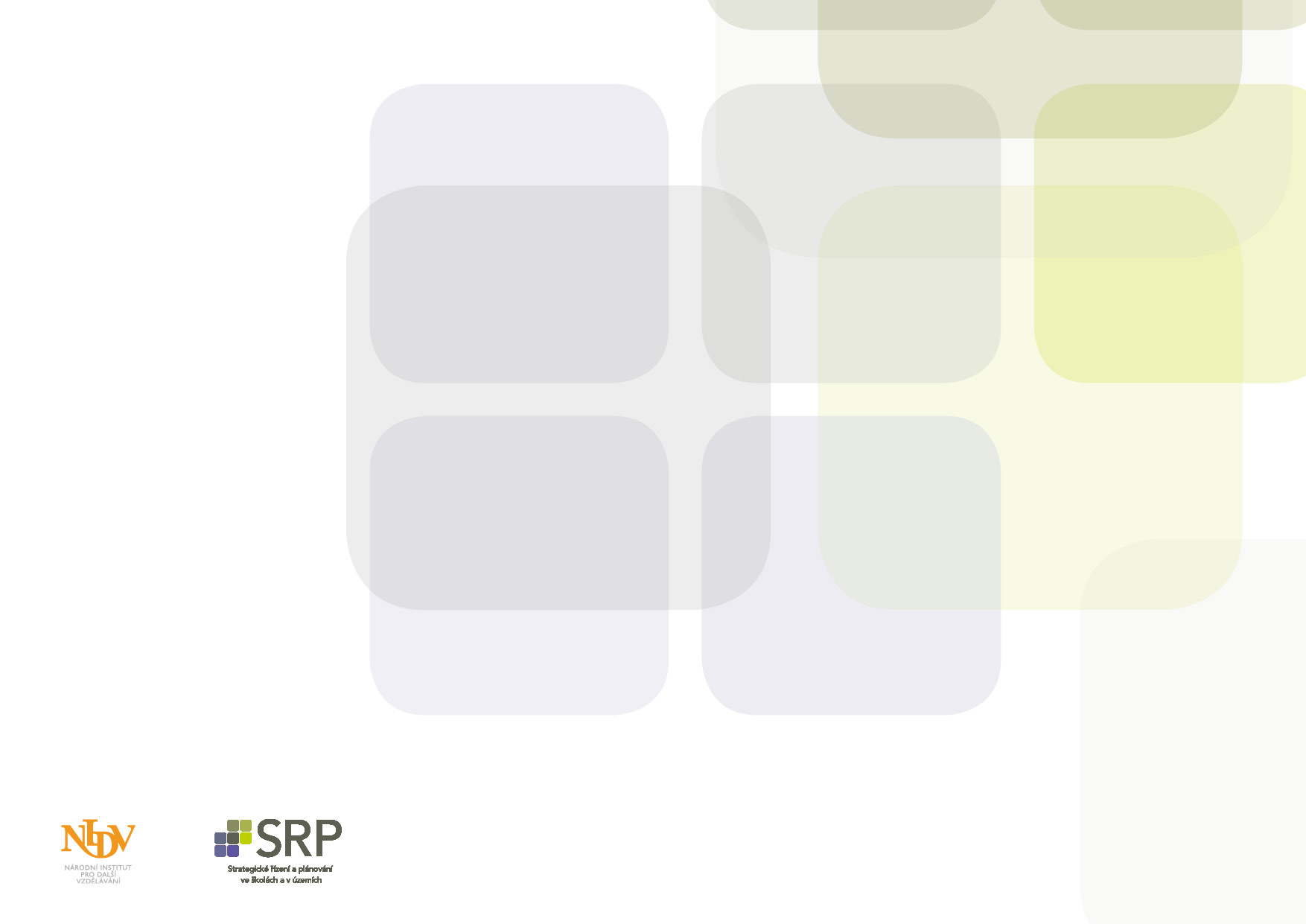 Minimální standard bezpečnosti
 
Právní východiska
Minimální standard bezpečnosti školy se zpracovává dle metodického doporučení k bezpečnosti dětí, žáků a studentů ve školách a školských zařízeních – Minimální standard bezpečnosti, Č j.: MSMT-1981/2015-1 a dalších dokumentů.
 
Cíl minimálního standardu bezpečnosti
 Prevencí předcházet mimořádným událostem.
 Zajistit objekt budovy tak, aby byla zajištěna bezpečnost dětí, žáků a studentů (dále jen „žáků“) i zaměstnanců školy.
 Účinně a efektivně reagovat na mimořádnou událost, která se stala.
 
 
Zajištění minimálního standardu bezpečnosti
Prevence předcházení mimořádným událostem:
 Zajištění vstupu do budovy školy (technické zabezpečení, personální zabezpečení)
 Vpouštění cizích osob do školy
 Zajištění další prostory areálu školy (školní hřiště, školní dvůr, sklepy, kotelny, …)
 Dohled nad žáky
 Režim klíčů
Opatření při mimořádných událostech
 Popis mimořádné události
 Obecné zásady pro chování v mimořádných situacích.
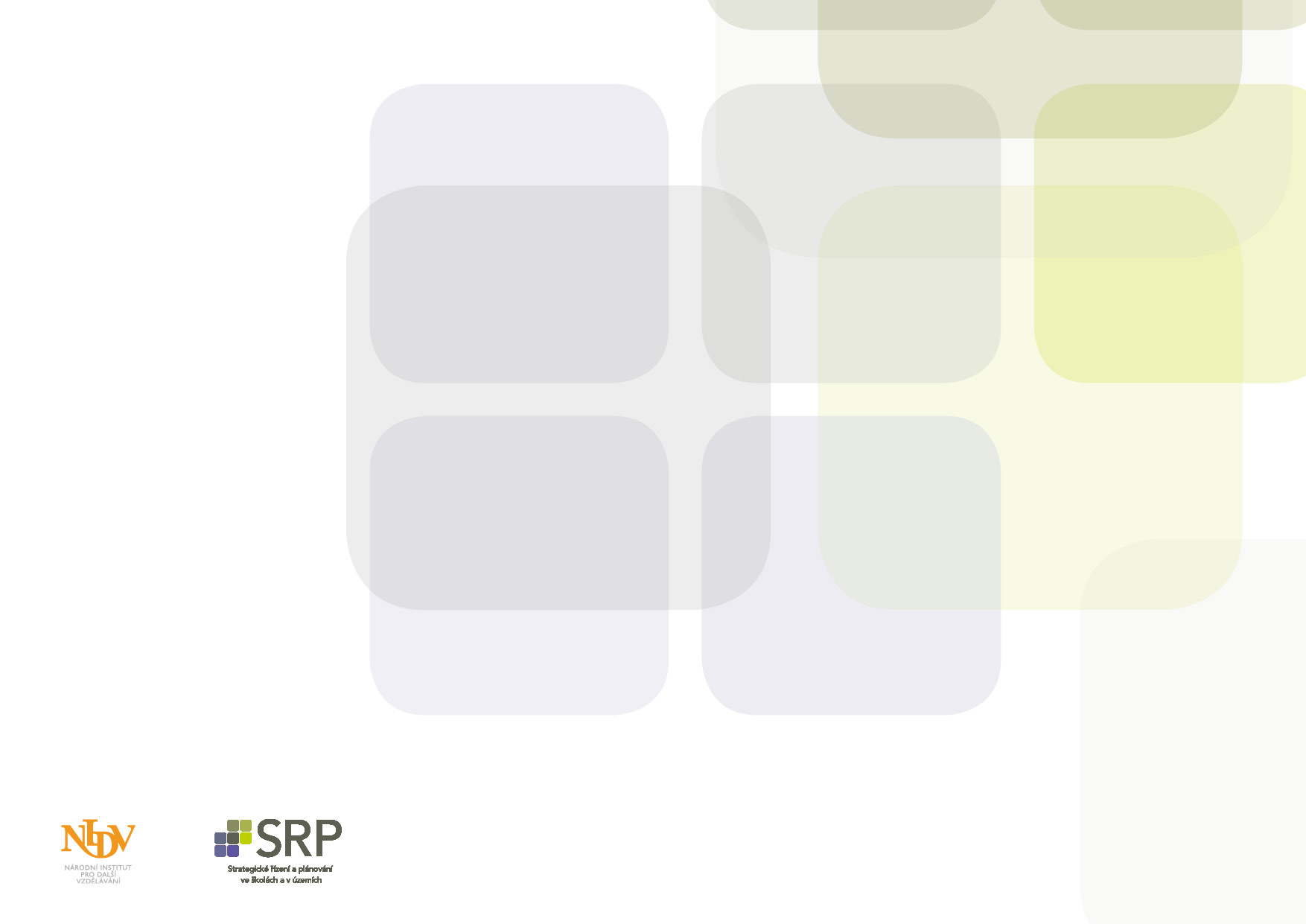 Bezpečnost na mimoškolních akcích
 
Mimoškolní akce
Mimoškolní akce jsou z pohledu bezpečnosti a ochrany zdraví podstatně rizikovější než běžná výuka ve škole, proto je nezbytné věnovat této problematice mimořádnou pozornost, především v oblasti prevence rizik.  
 
Počty pedagogických pracovníků na mimoškolních akcích 
Za počty dětí, žáků a pedagogických pracovníků na mimoškolních akcích školy je plně zodpovědný ředitel školy. Při stanovení počtu musí vycházet z:
 platných právních norem,
 míry rizika, kterou mimoškolní akce přináší.
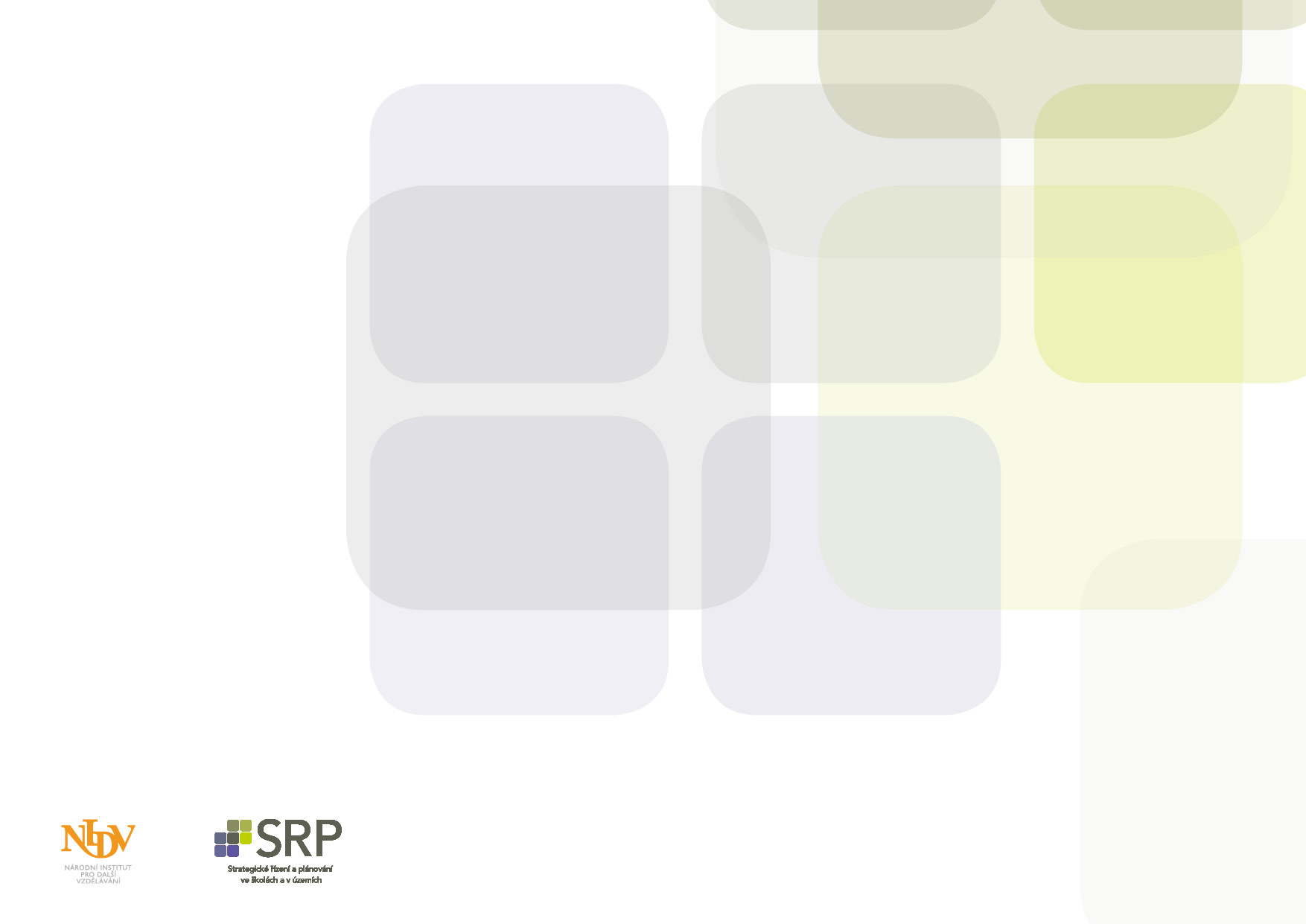 5.4 Prevence rizikového chování
 
Primární prevence rizikového chování u žáků
 
Zaměření primární prevence
Primární prevence rizikového chování u žáků se zaměřuje prioritně na předcházení rozvoje rizik, které směřují zejména k následujícím rizikovým projevům v chování žáků: 
 agrese, šikana, kyberšikana, násilí, vandalismus, intolerance, antisemitismus, extremismus, rasismus a xenofobie, homofobie,
 záškoláctví, 
 závislostní chování, užívání všech návykových látek, netolismus, gambling,
 rizikové sporty a rizikové chování v dopravě, 
 spektrum poruch příjmu potravy,
 negativní působení sekt,
sexuální rizikové chování.

Preventivní program
Program proti šikanování
Individuální výchovný program
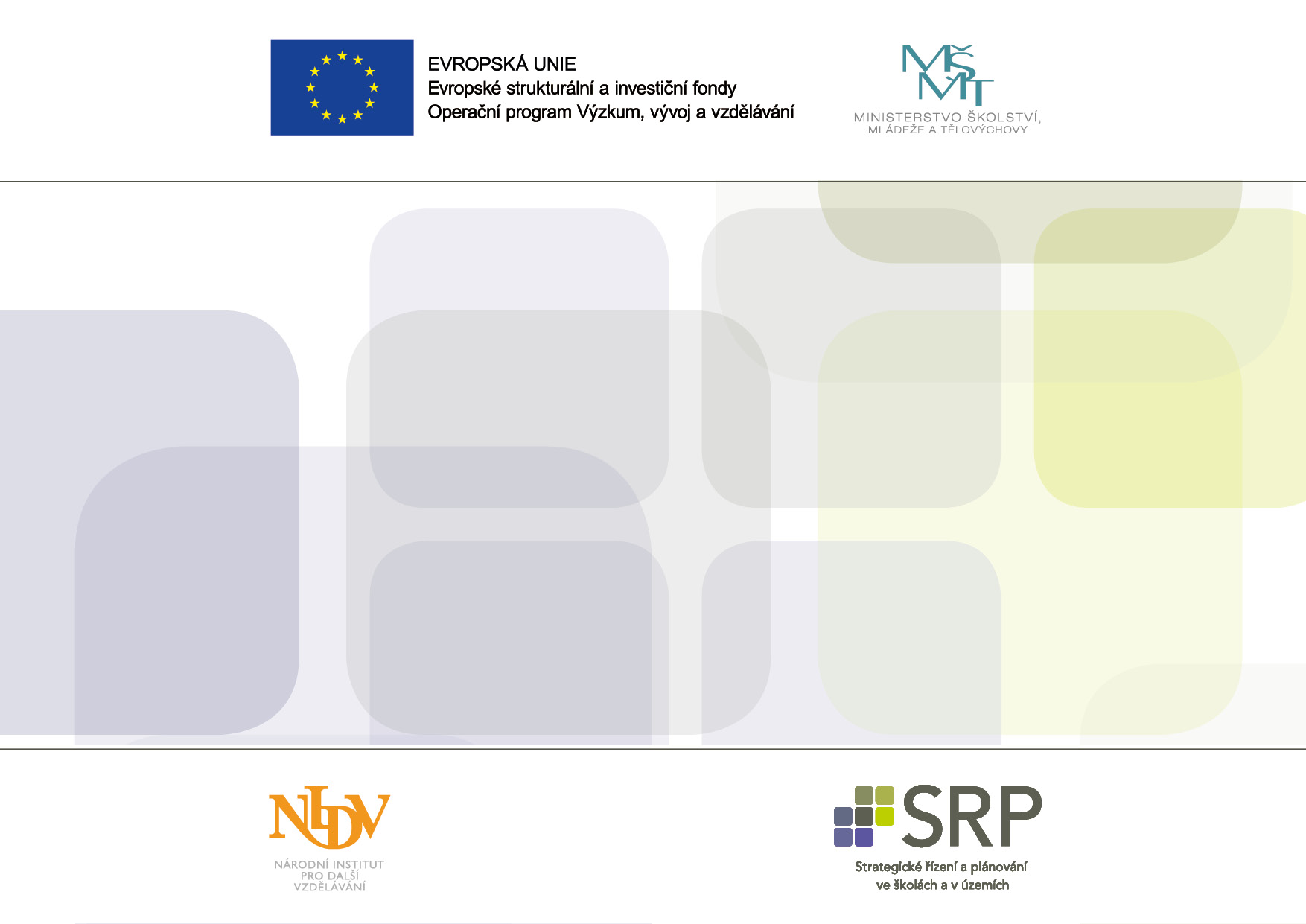 Děkuji za pozornost